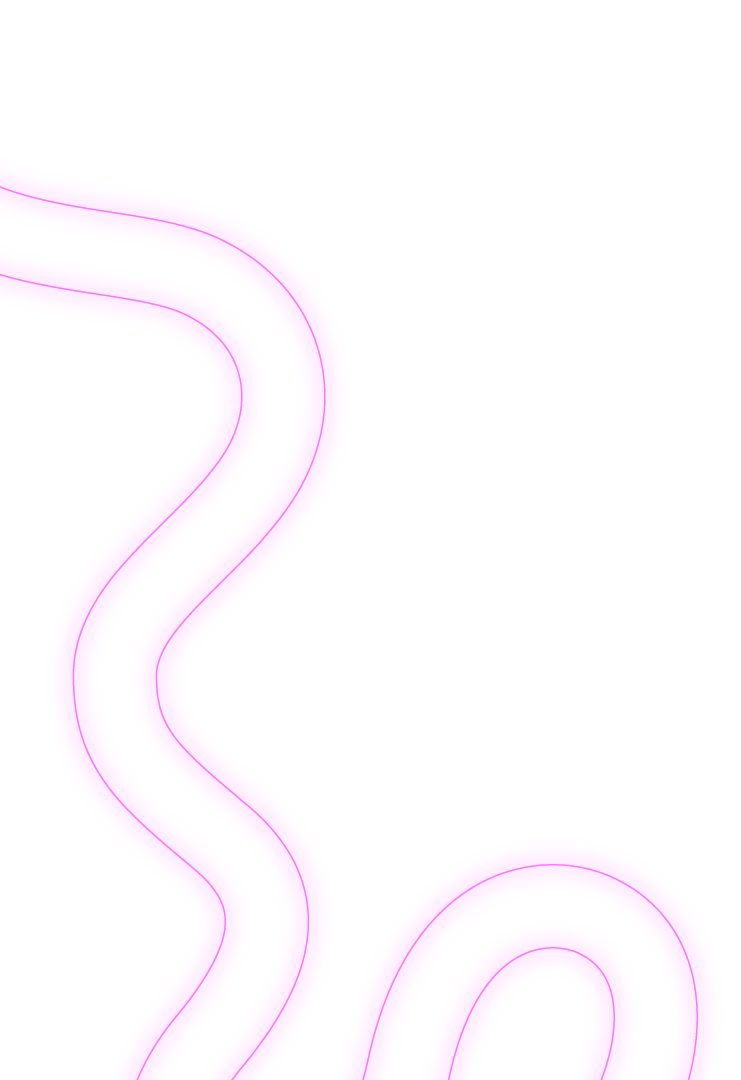 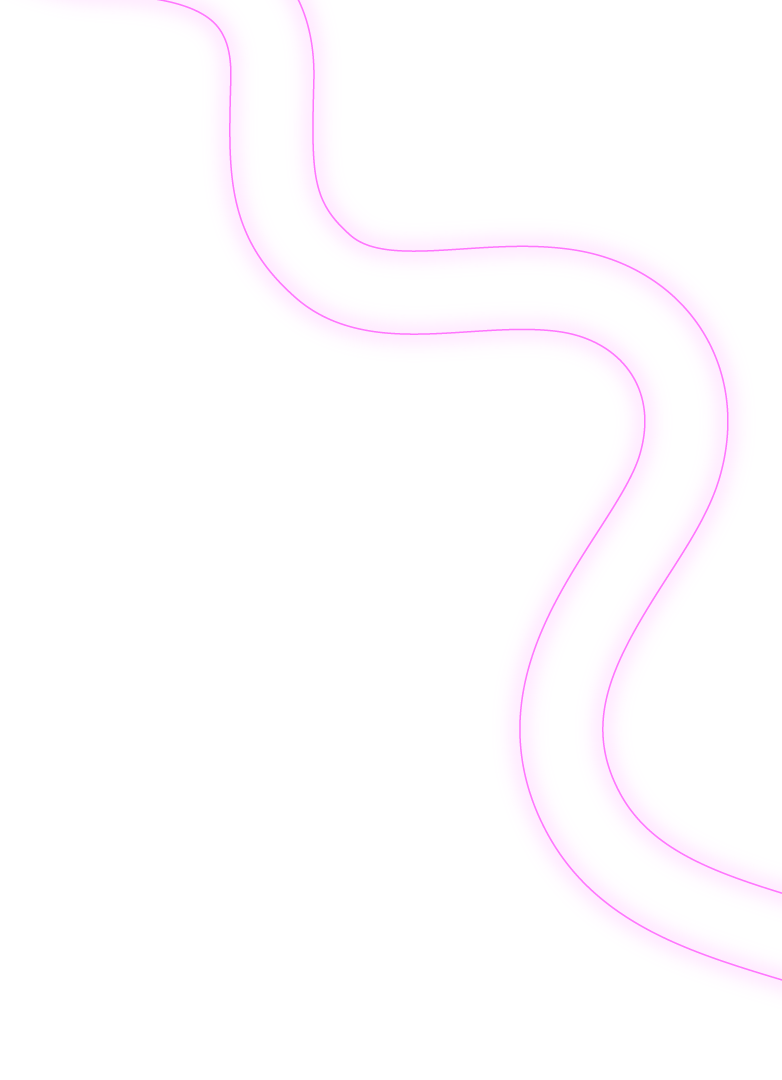 Изменение требований к публикациям соискателей ученой степени 
кандидата наук для защит в диссертационных советах
Университета ИТМО
Наши контакты:
Почта: dissovet@itmo.ru
Телефон: +7 (812) 480-10-24
Офис: Кронверкский пр., д.49, каб. 2320
Сайт: https://dissovet.itmo.ru
Требования к публикациям соискателей ученой степени для защит в диссертационных советах ИТМО
Текущие требования диссертационных советов на базе ИТМО:

Для соискателей, представивших диссертацию в диссертационный совет до 1 января 2026г., за исключением досрочно выходящих на защиту в 2025 году аспирантов, поступивших в аспирантуру после 01 января 2024г.

Публикации, в которых излагаются основные научные результаты диссертации в рецензируемых изданиях:
по техническим, физико-математическим, химическим, биологическим наукам – не менее 3 в научных изданиях из перечня ВАК, либо Web of Science или Scopus, из которых не менее 1 в Web of Science, Scopus.
по экономическим наукам – не менее 4 в научных изданиях из перечня ВАК, либо Web of Science или Scopus, из которых не менее 1 в Web of Science, Scopus.
Требования к публикациям соискателей ученой степени для защит в диссертационных советах ИТМО
Новые требования диссертационных советов на базе ИТМО:

Для аспирантов, поступивших в аспирантуру после 1 января 2024г.
Для соискателей, представивших диссертацию в диссертационный совет после 1 января 2026г.

Публикации, в которых излагаются основные научные результаты диссертации в рецензируемых изданиях:
по техническим, физико-математическим, химическим, биологическим наукам – не менее 3 в научных изданиях из перечня ВАК, либо RSCI, либо Web of Science или Scopus, из которых не менее 2 из К-1 или К-2 из Перечня ВАК, а также не менее 1 в журналах Web of Science, Scopus.
по экономическим наукам – не менее 4 в научных изданиях из перечня ВАК, либо RSCI, либо Web of Science или Scopus, из которых не менее 2 из К-1 или К-2.
Требования к публикациям соискателей ученой степени для защит в диссертационных советах ИТМО
Важно знать
Требования диссертационных советов на базе других организаций с правом самостоятельного присуждения ученых степеней находятся на сайтах таких организаций в разделах, посвященных защитам диссертаций и деятельности диссертационных советов

Требования диссертационных советов на базе ВАК РФ находятся на сайте https://vak.minobrnauki.gov.ru и в Положении о присуждении ученых степеней, утвержденном Постановление Правительств РФ от 24.09.2013 № 842 (в текущей редакции)
Важно знать
На сайте ВАК РФ https://vak.minobrnauki.gov.ru в разделе «Документы – Рецензируемые издания» находятся и периодически обновляются следующие материалы:
Перечень рецензируемых научных изданий, в которых должны быть опубликованы основные научные результаты диссертаций
Распределение журналов Перечня ВАК по категориям К1, К2, К3
Приравнивание научных журналов, входящих в наукометрические базы данных, к журналам Перечня ВАК с распределением по категориям
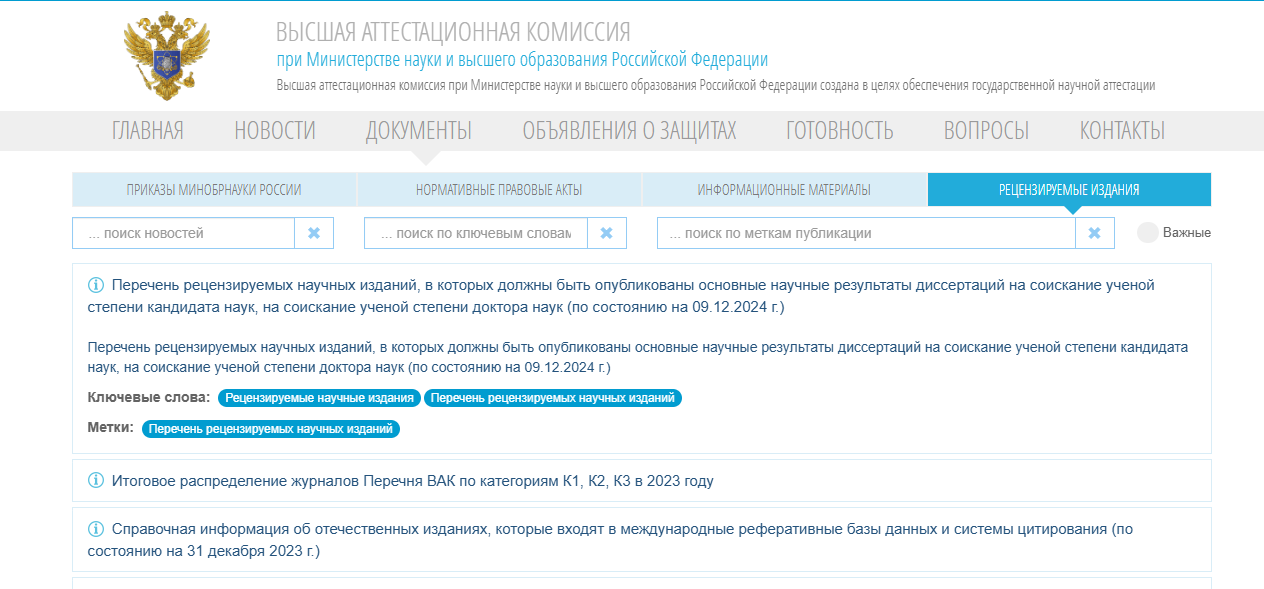 Для информации
Приравнивание научных журналов, входящих в наукометрические базы данных, к журналам Перечня ВАК с распределением по категориям